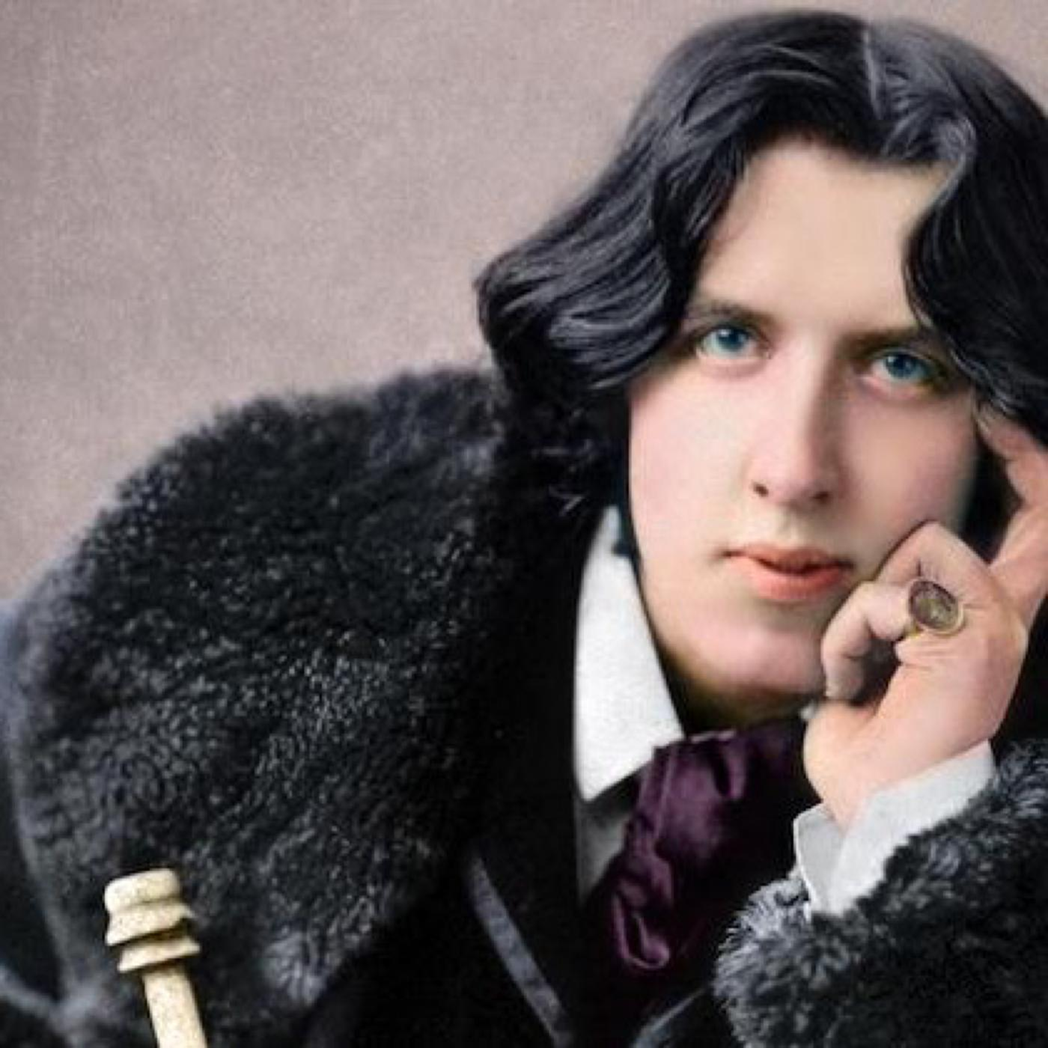 Oscar Wild
Hercule Poirot
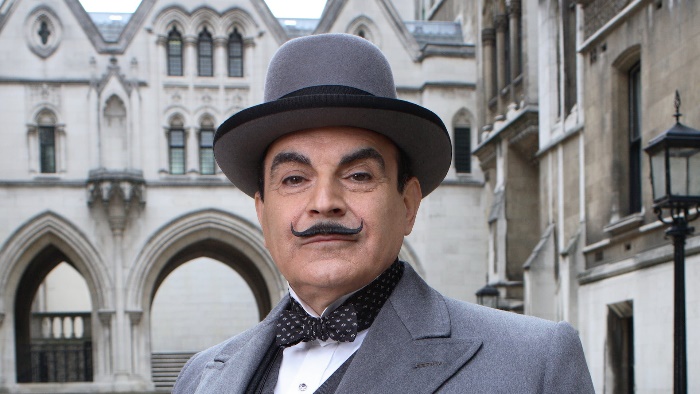 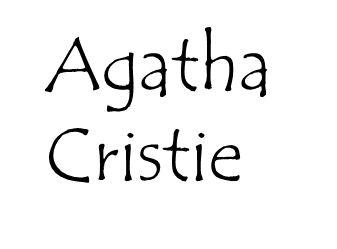 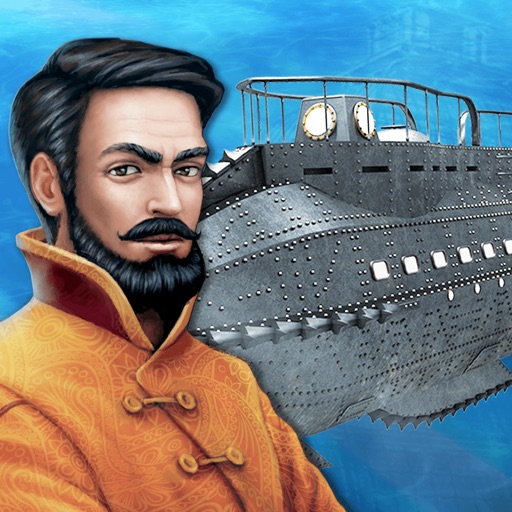 Jules Verne
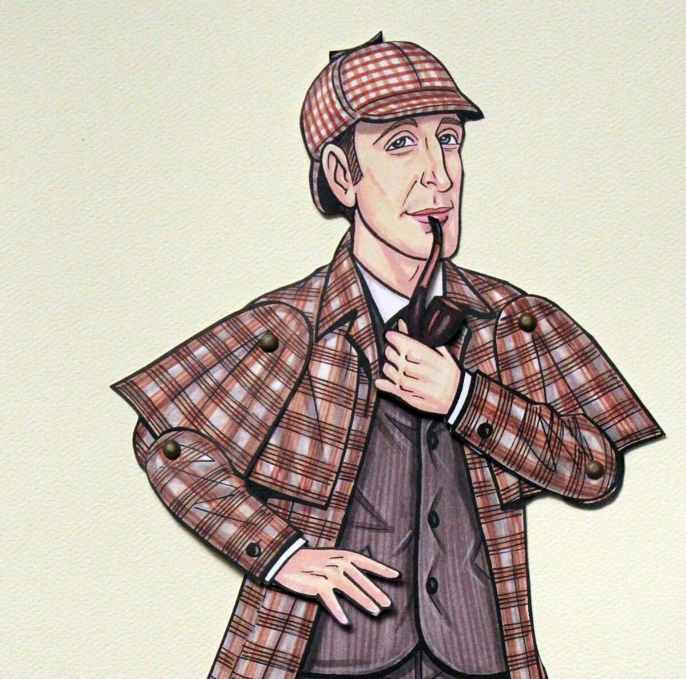 Daniel Defoe
Captain Nemo
Robinson Crusoe
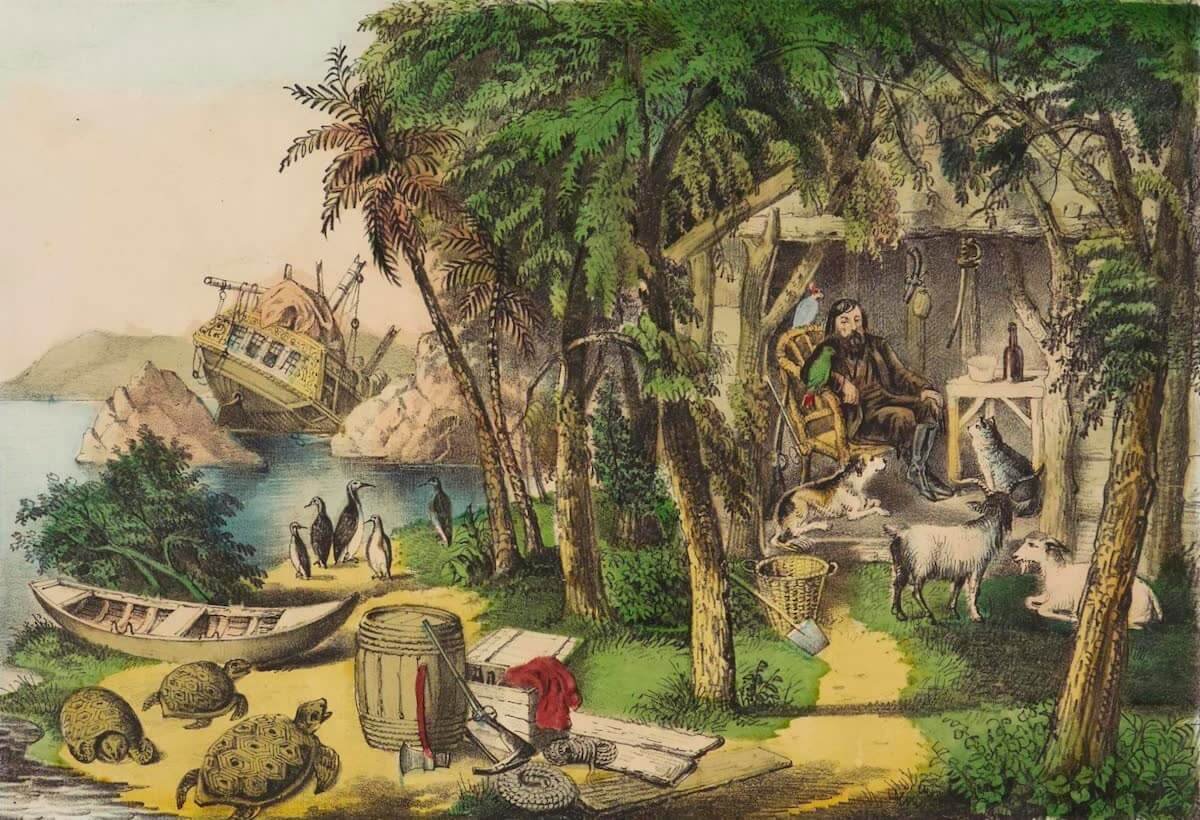 Sherlock Holmes
Agatha Cristie
Miss Marple
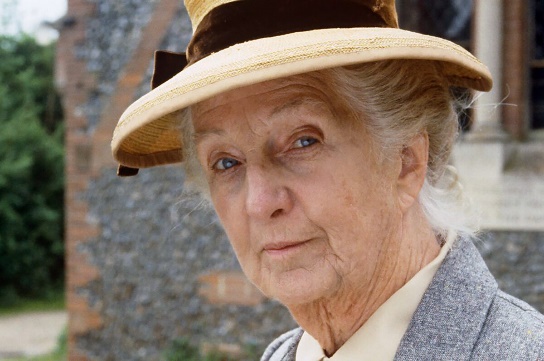 Conan Doyle
Oscar Wilde was born in Dublin in 1854, the son of a brilliant surgeon and a poetess. He was educated at Trinity college  and then at Magdolen college (Oxford), where he won Newdigate prize for poetry.
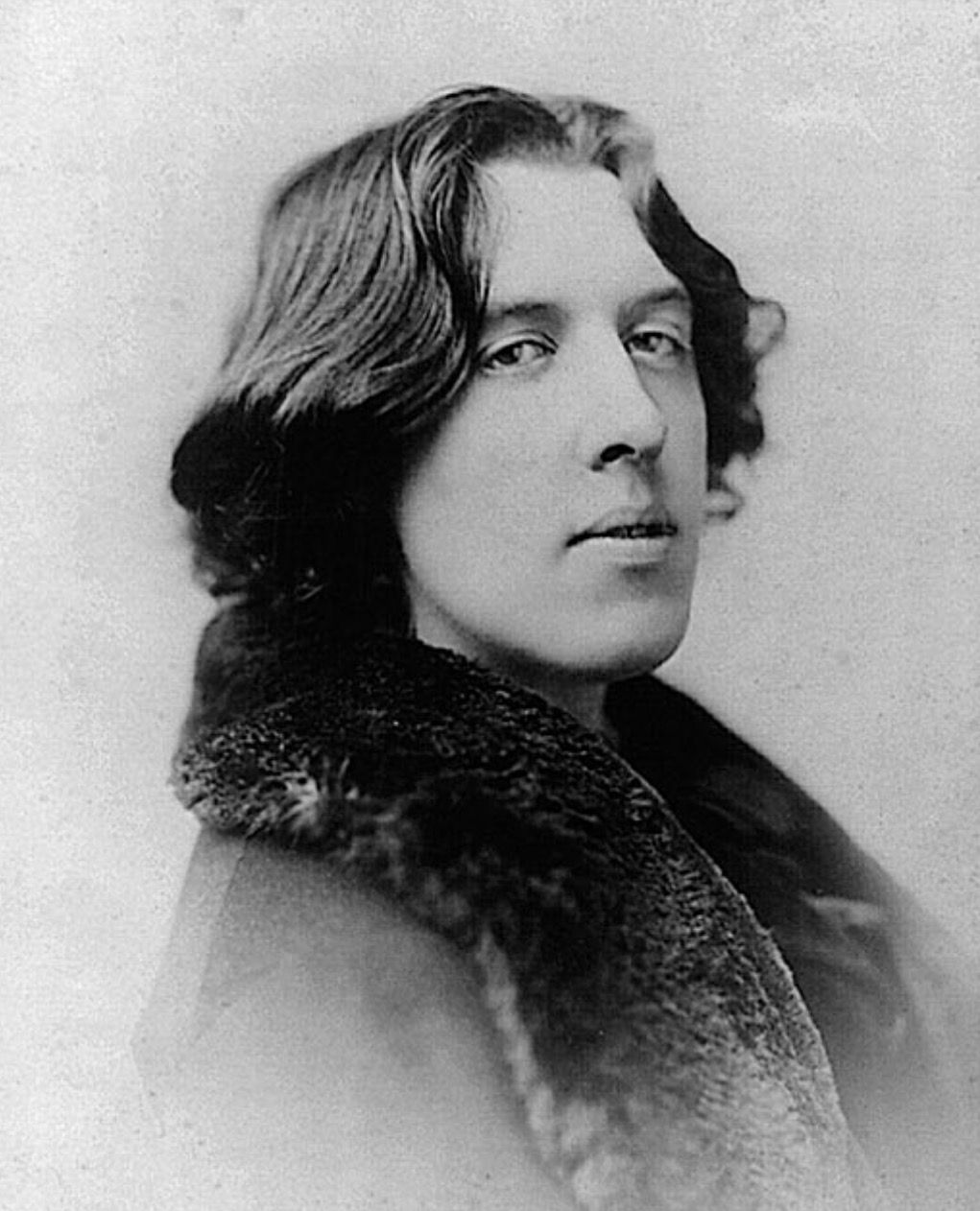 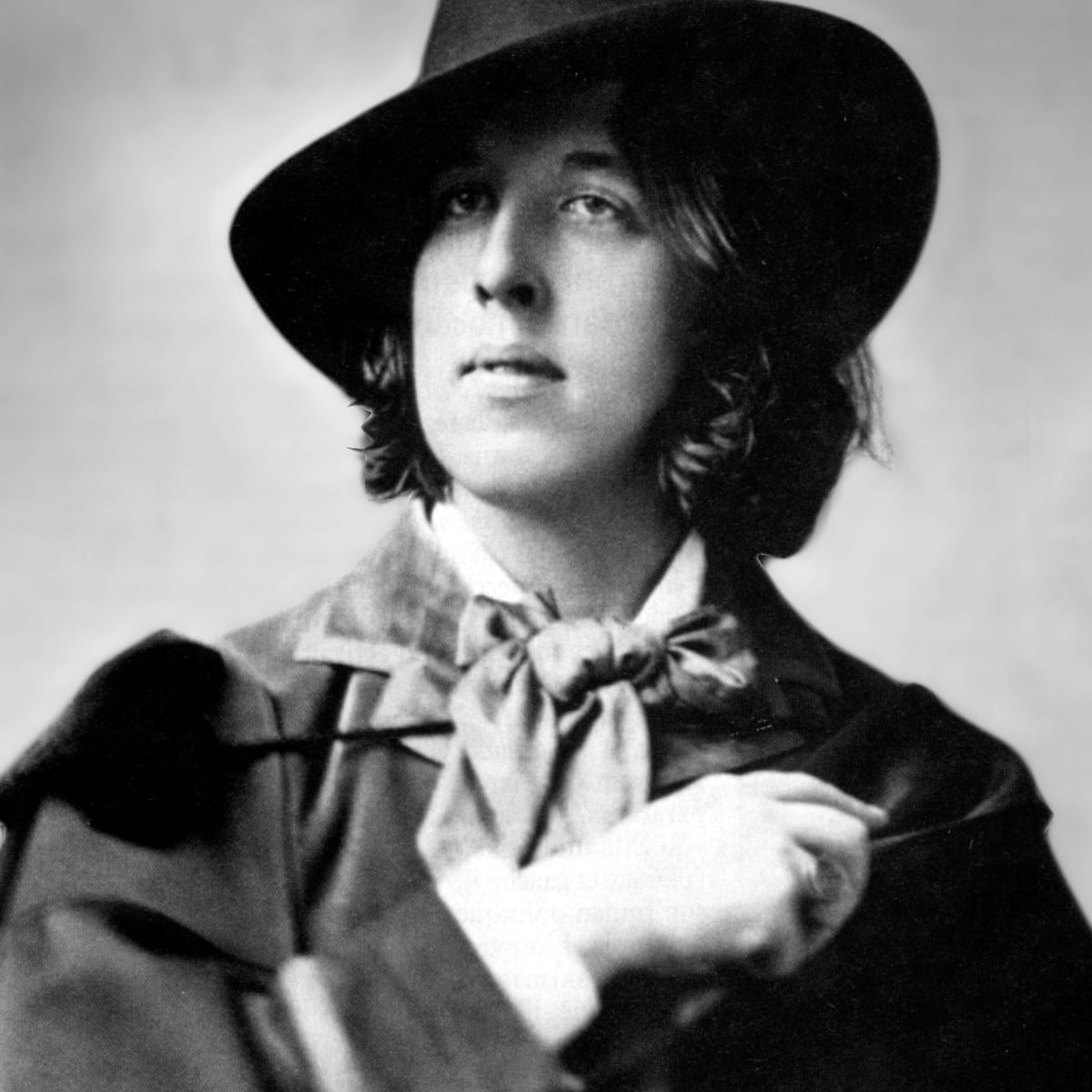 He became the                                                                                                                                                                       			  leader of the 					  aesthetic      					  movement and was famous for the brilliance of his wit and conversation qualities made permanent in such plays as “Lady Windermere’s fan” and “Importance of being Earnest”.
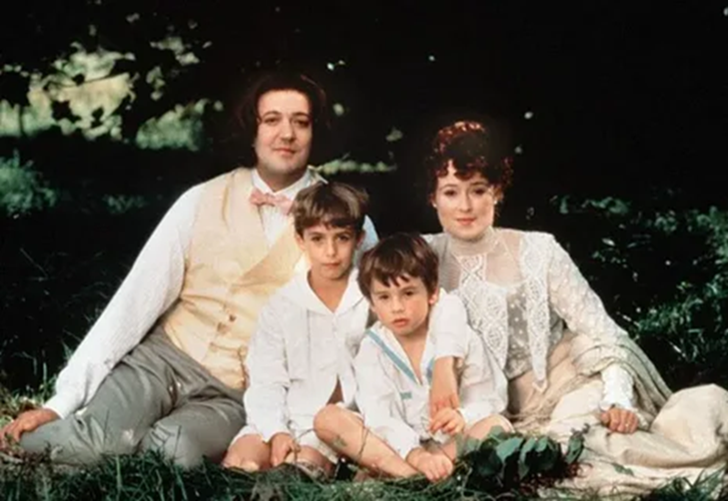 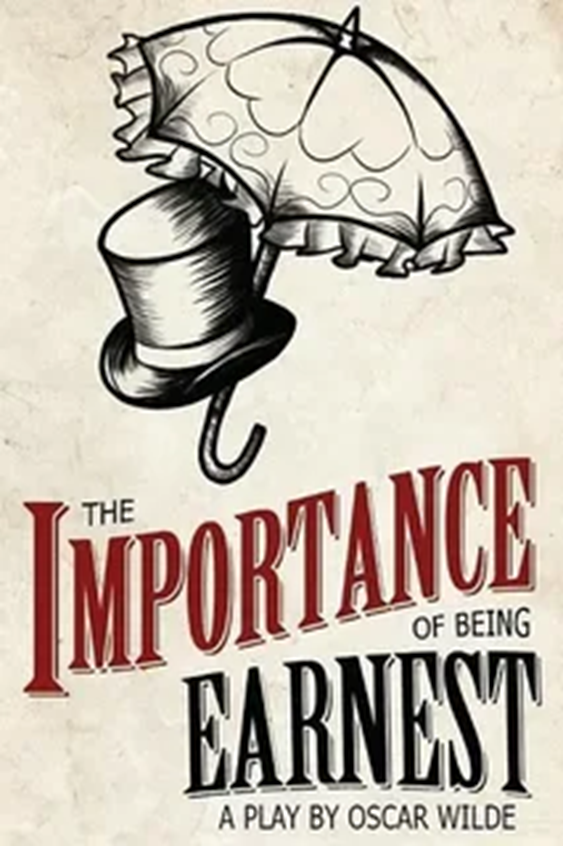 It was Oscar Wilde, who put forward 
			  “art for art’s sake” theory.
			     He was the author of 
                         some exceedingly 
                         poetical tales, such as 
                        “The Rose and the 
                                     Nightingale», 
                          «The Happy Prince», 
                          «The Devoted Friend”, 
                                                 “The Selfish Giant”.
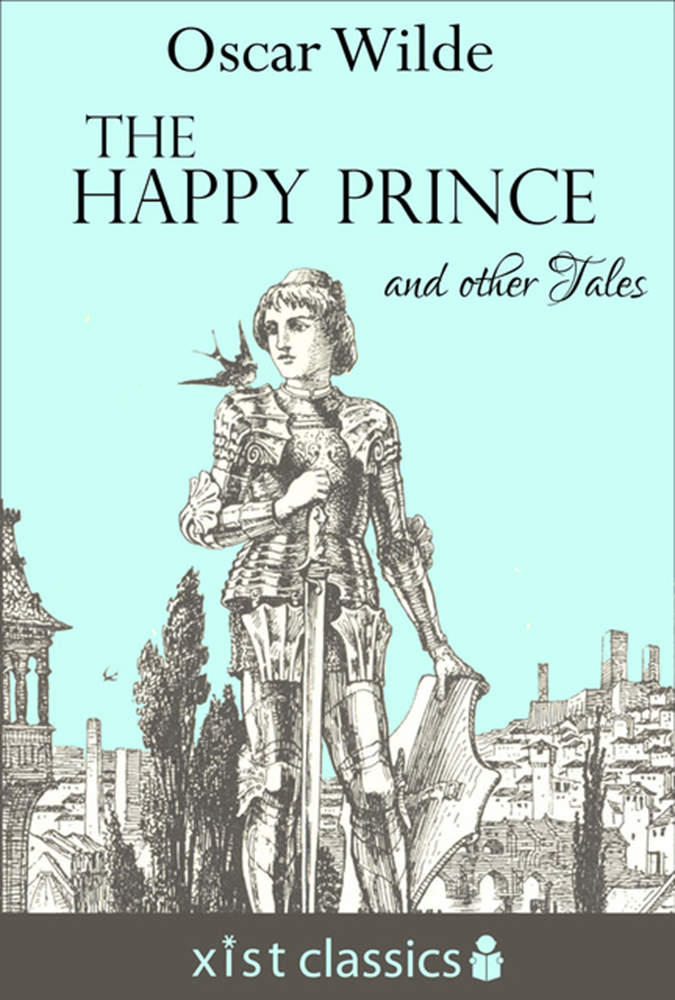 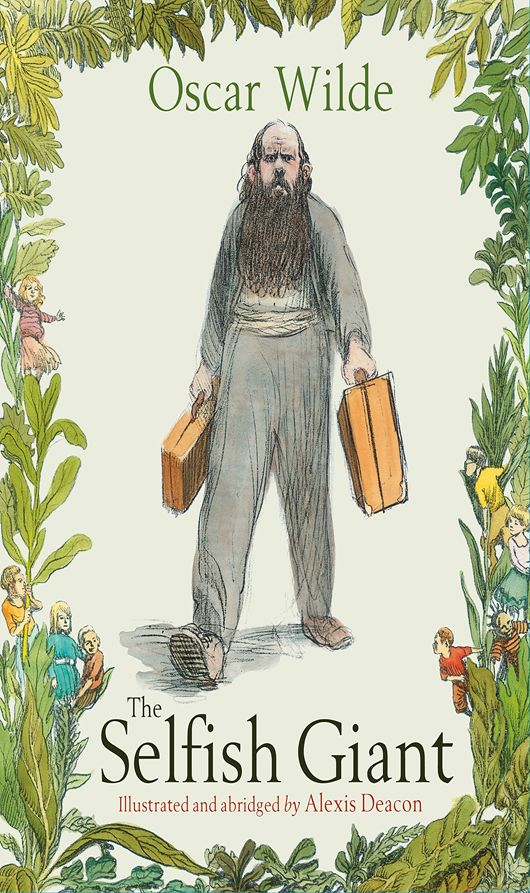 He is also the author of the novel “The Picture of Dorian Grey”. Oscar Wilde did not raise any social problems in his works. His characters are all people of upper circles. The upper class characters are engaged in clever and refined conversation, even if it is about a scheme how to rob their government.
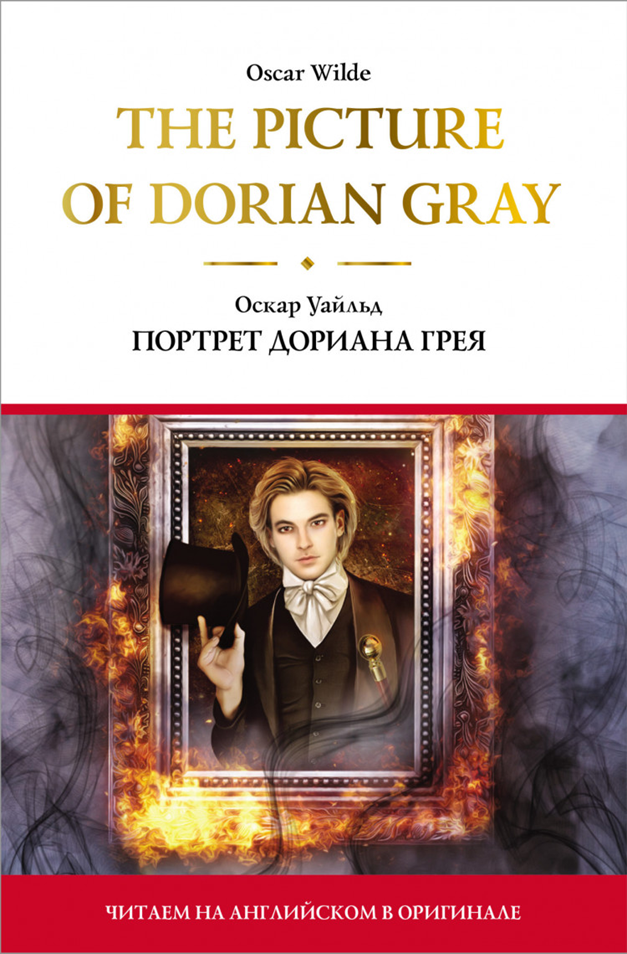 The interesting plot of Oscar Wilde’s plays and his humor help the plays to stay on the stages 
of the theatres for more 
than 
90 years.
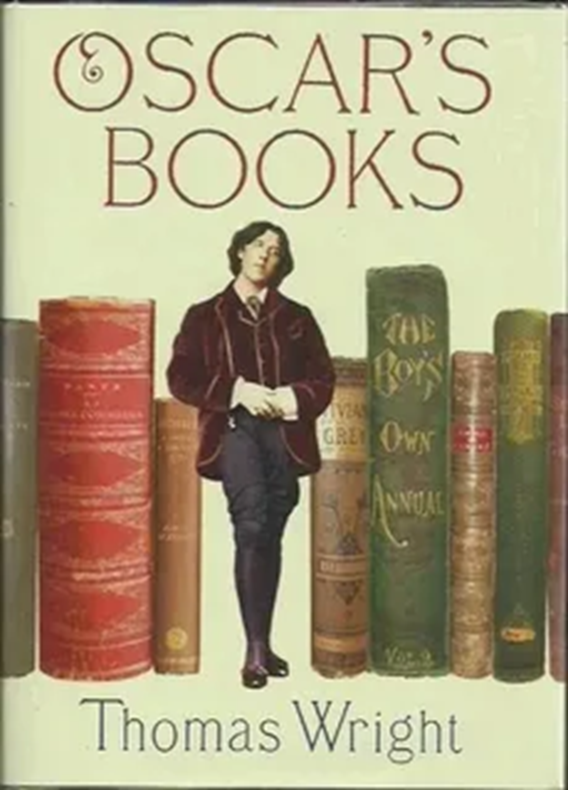 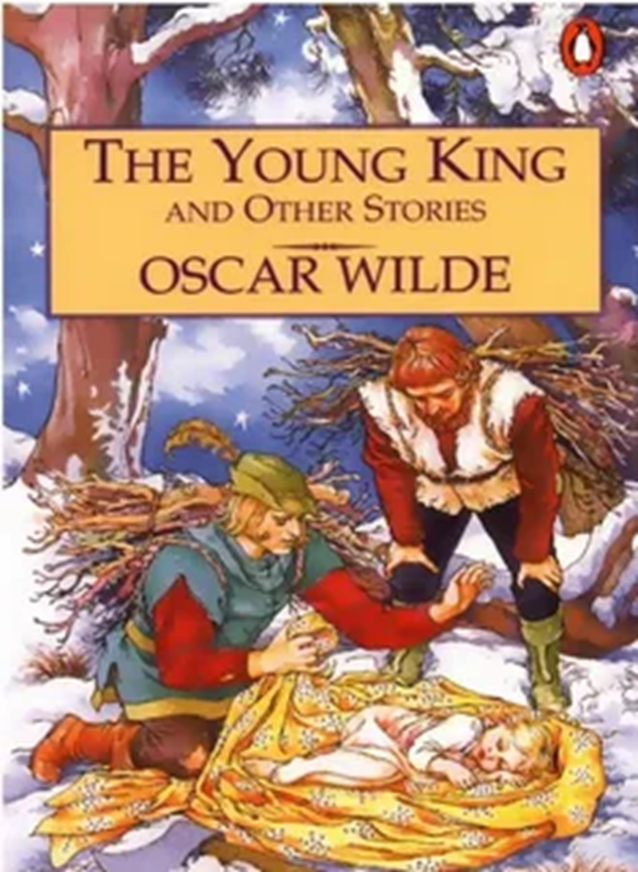 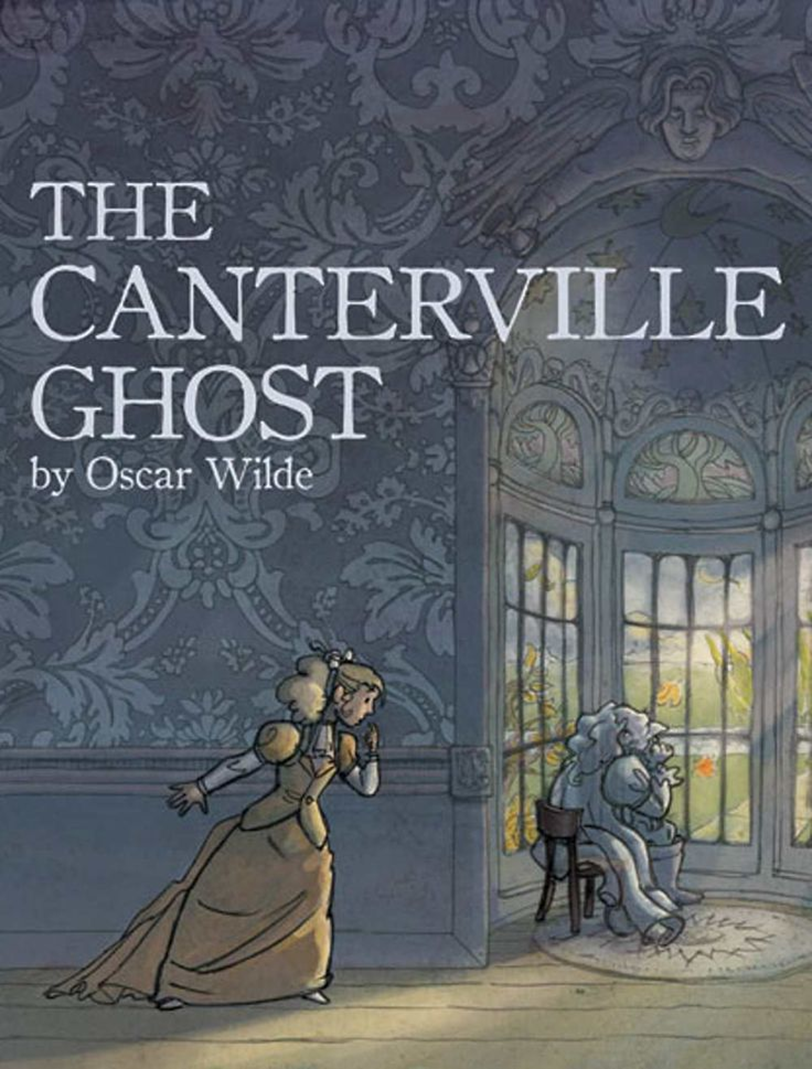 ambassador
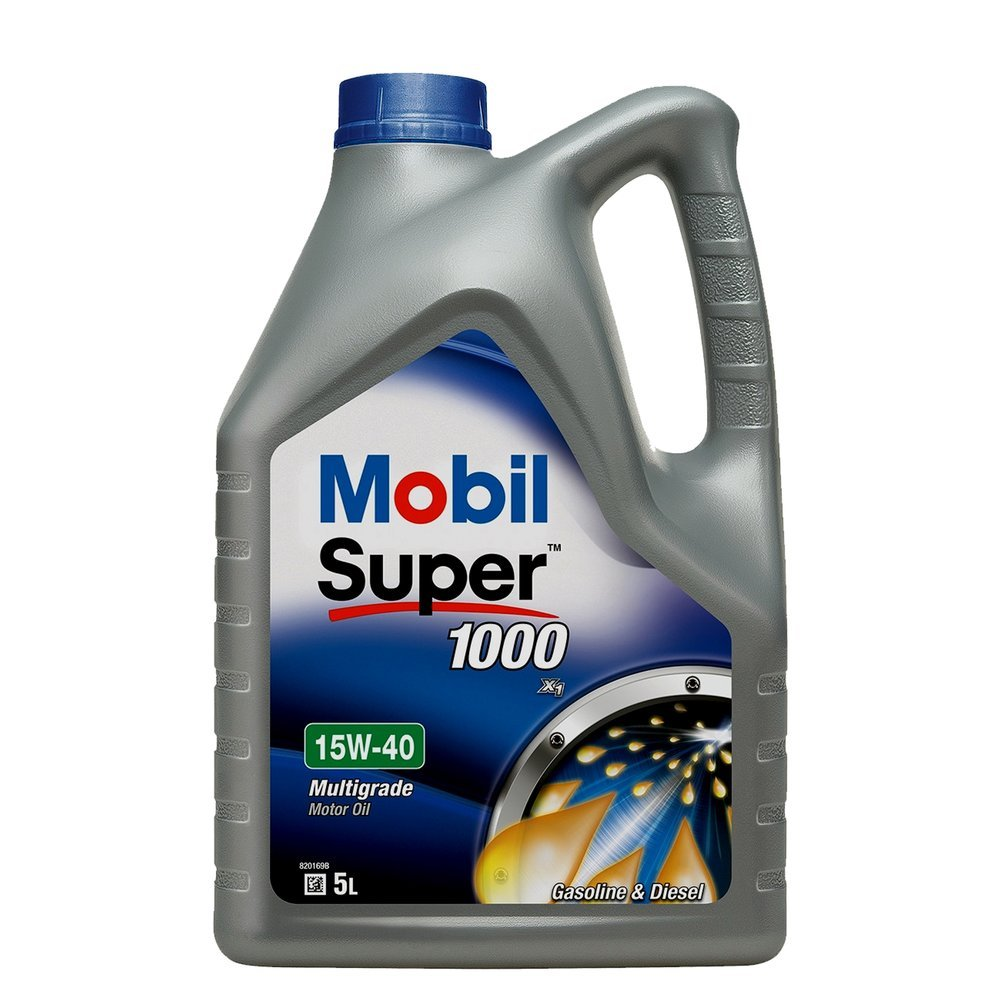 handcuffs
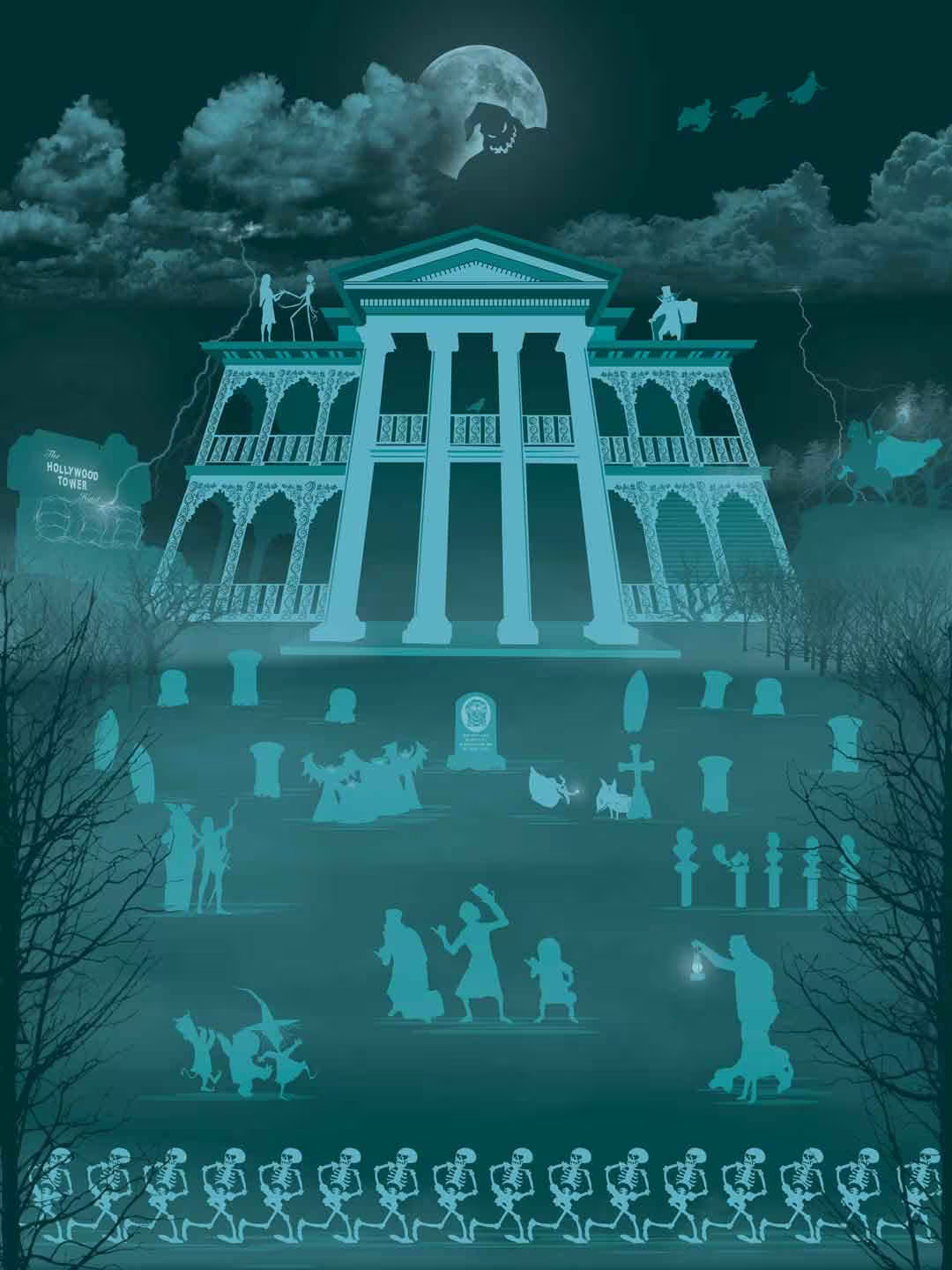 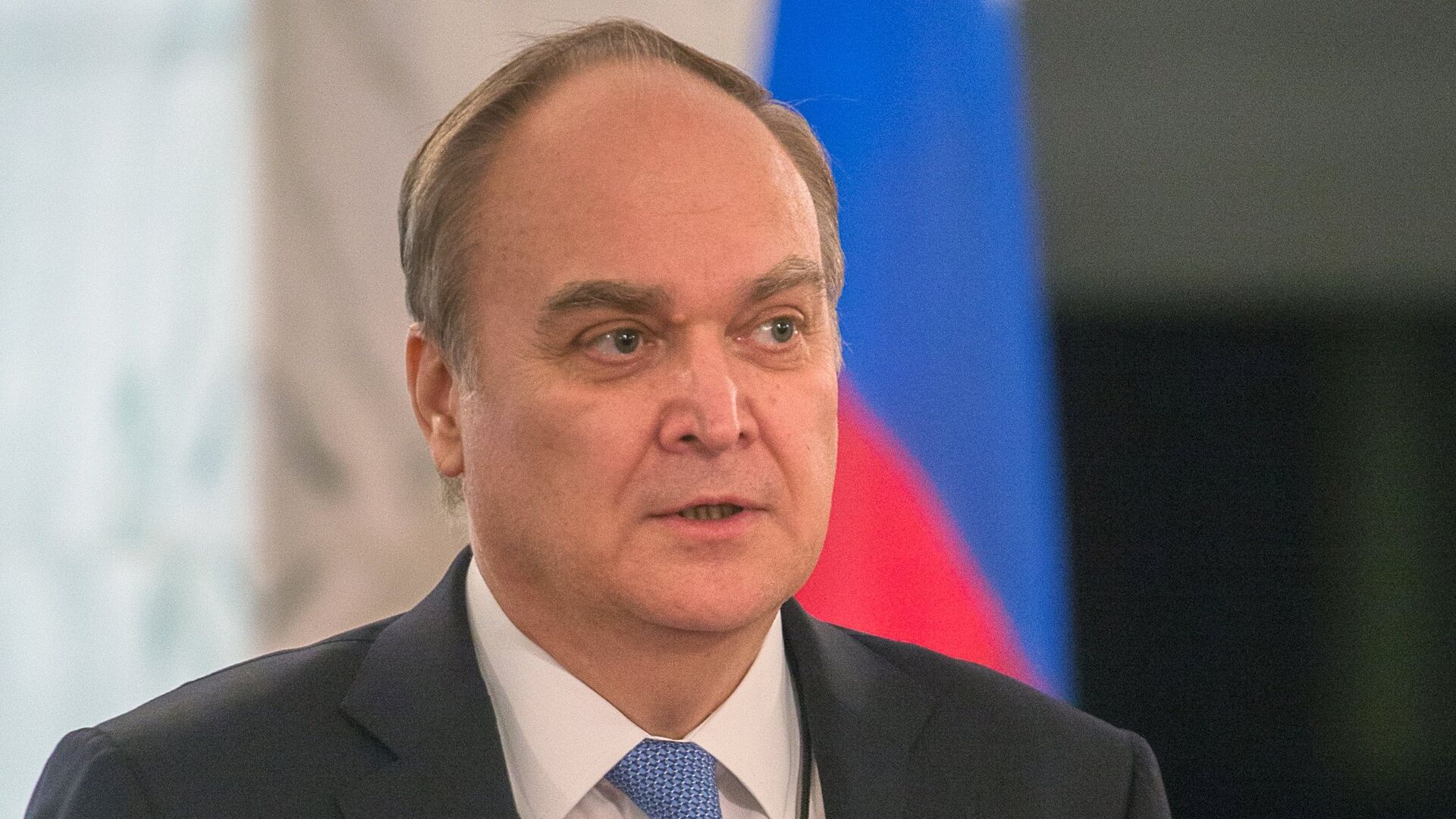 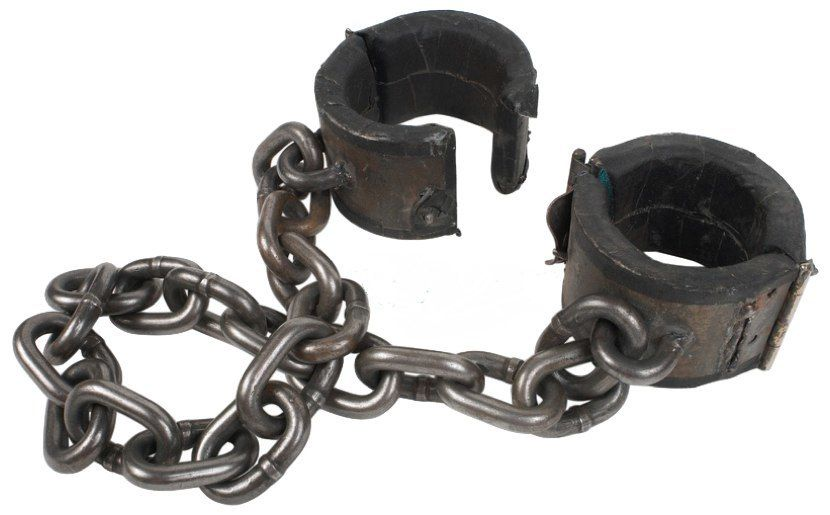 oiling
rusty
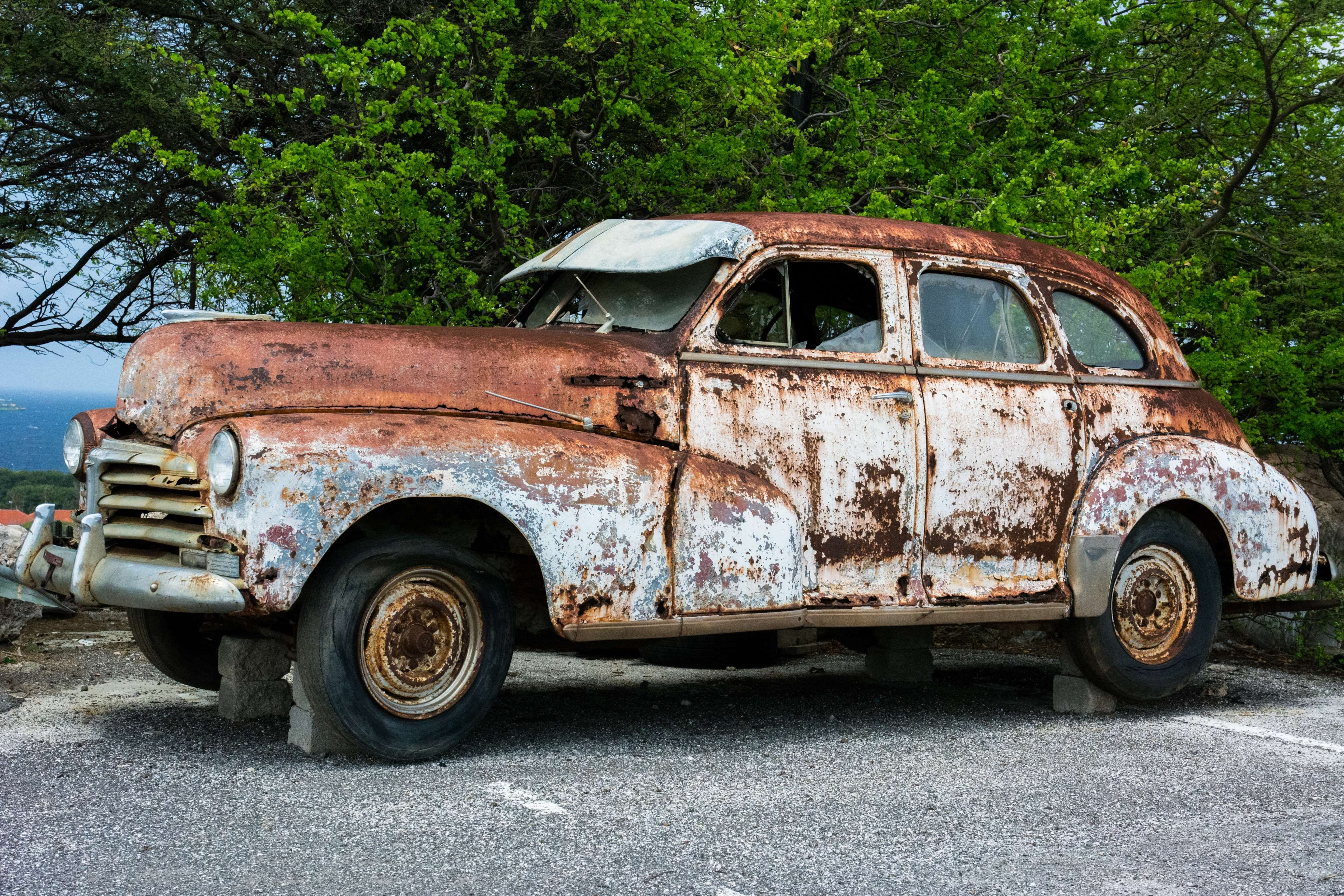 haunted
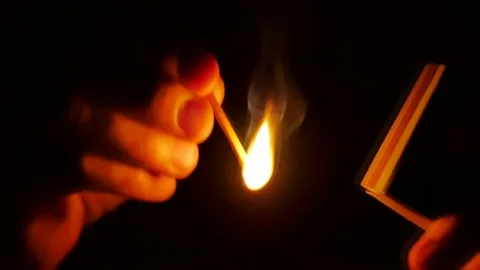 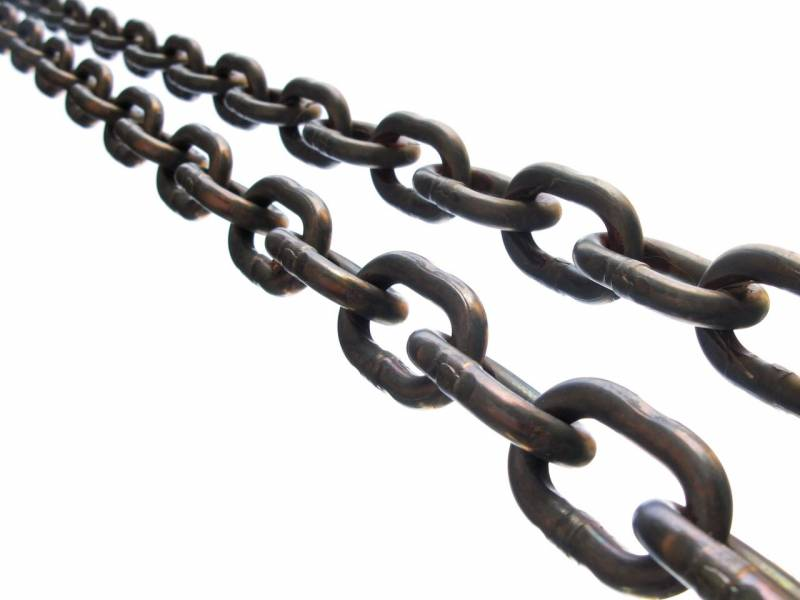 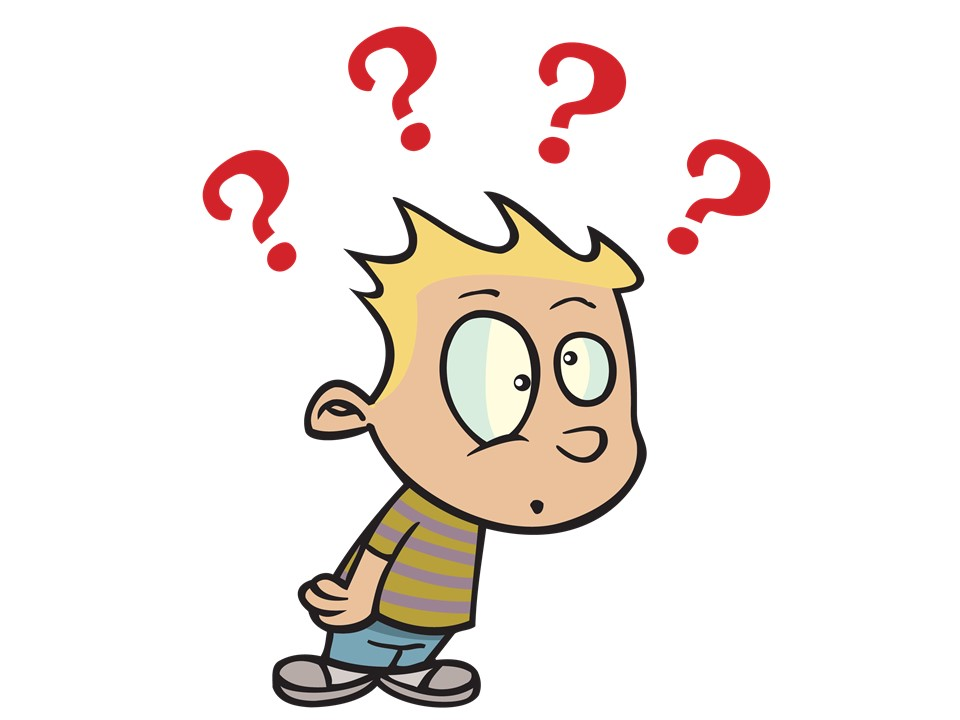 strike a match
foolish
chain